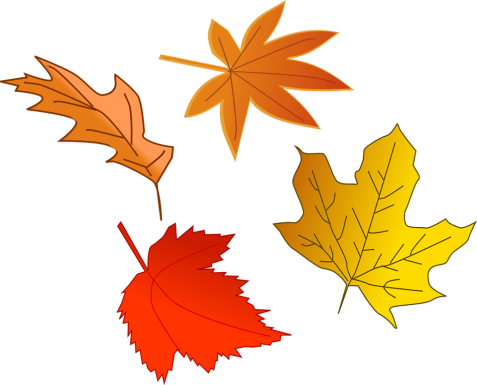 VA LuncheonNational AALAS -Denver  10/15/19
Dr. Michael Fallon 
Dr. Alice Huang
Dr. Joan Richerson
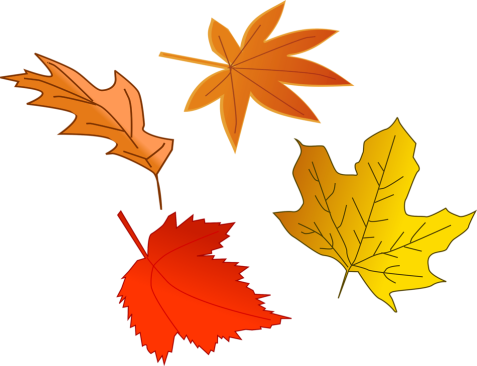 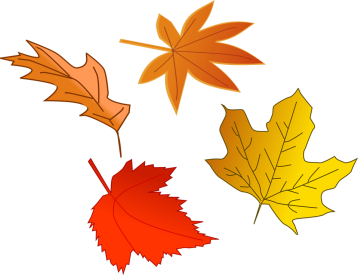 CVMO UpdateMichael Fallon, DVM
Which Category?
Joan Richerson, DVM
Assistant CVMO
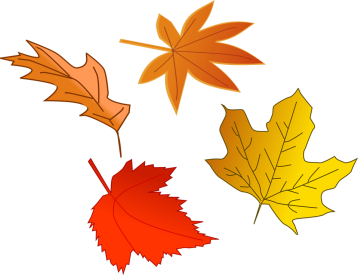 Which Category?
Dr. Patrick O’Keefe uses guinea pigs to study the relationship between sleep and memory/cognitive function at the Hometown VAMC.
He has scheduled an appointment to meet with Dr. Diaz, the Attending Veterinarian, about his two new ACORPs.
He thinks both protocols involve category C procedures.
What Category?ACORP 91-2019
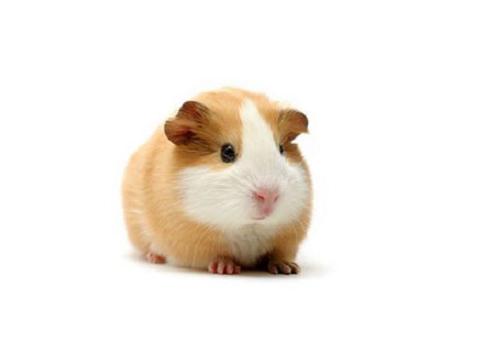 The sleep deprived(SD)guinea pigs (GPs) will be kept awake for six hours by gentle handling during the light phase.
What Category?ACORP 92-2019
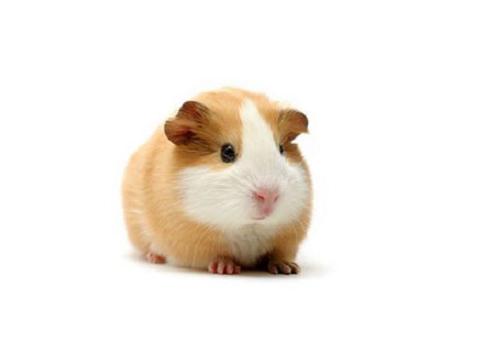 The SD GPs will be awakened for 30 seconds every 3 hours during the 12 hour light phase  by tapping on the side of the cage.
What Category?Why Category C?
Dr. O’Keefe’s rationale:
NOR and Y-maze testing is not stressful to GPs.
91-2019 – 6 hr. SD is relatively brief, not repeated, and causes no clinical signs of distress.  Look like control GPs.
92-2019 -  SD GPs can sleep a full 12 hours but with very brief interruption four times during the light phase.  Look like control GPs.
GPs have been trained to be calm and still in the MRI.  No sedatives or anesthetics will be given.
What Category ?Maybe C?
Do you agree with Dr. O’Keefe that the GPs used in both of his protocols should be assigned to category C?
What will Dr. Diaz think?
If she doesn’t agree, what is her rationale?
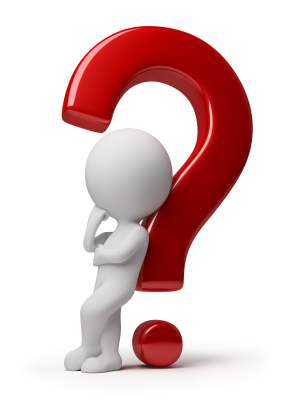 What Category?ACORP 91-2019
Points to consider regarding the 6 hr. SD GPs protocol:
The corticosterone level of animals that were kept awake with tapping on the cage had levels comparable to control animals but handled animals’ levels were 3X times higher.
Anxiolytic drugs, antidepressants, and NSAIDs - all affect memory and/or cognition.  Can’t be given for experimental reasons.
Fits the definition of a Category E procedure.
What CategoryACORP 92-2019
Points to consider regarding the 30 sec. intermittent sleep interruption (4 times in 12 hrs.) protocol:
Sleep deprivation per say did not occur.
Corticosterone levels similar to control animals because cage tapping is used to awaken.
GPs were acclimated to MRI and frequently napped during imaging.
Fits the definition of a category C procedure.
What Category?How to decide
Closely adhere to text of USDA-AWAR 2.36
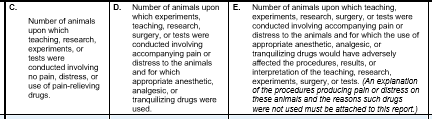 Images Acknowledgement
Guinea pig photo - This Photo by Unknown Author is licensed under CC BY-NC-ND
Thinking ? - This Photo by Unknown Author is licensed under CC BY-NC-ND
USDA Annual Report of Research Facility https://www.aphis.usda.gov/library/forms/pdf/APHIS_7023.pdf
Where Can I Find That … and Why Would I Want To?
Alice Huang, PhD
Deputy for IACUC Guidance
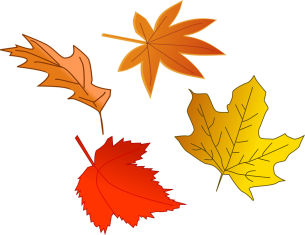 The Website
VA’s website on research with animals

www.research.va.gov
►ORD Programs
►Animal Research
Animal Research Home
Other Resources
https://www.research.va.gov/about/history.cfm
OR
www.research.va.gov
►About Us
►Historical Accomplishments

Links to websites of other organizations with resource materials
That’s all & have a Happy Fall
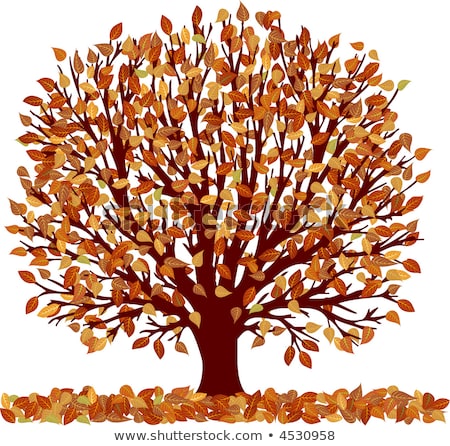 This Photo by Unknown Author is licensed under CC BY-SA